macht mit beim…
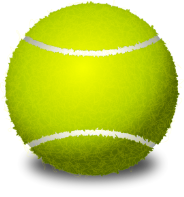 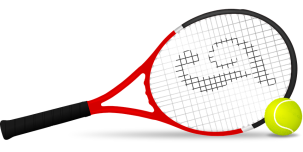 Generationenturnier
Wer kann teilnehmen?
Die Anmeldung erfolgt als Paar (ein Erwachsener und ein Kind aller Altersstufen)
Wann wird gespielt?
Das Turnier findet am Samstag, den 26.04.2025 um 13:30 Uhr statt. Spieldauer ca. bis 17:30 Uhr
Wie wird gespielt?
Gespielt werden 3-4 Runden Mixed oder Doppel begrenzt auf jeweils 30 Minuten.
Anmeldung: Bitte meldet euch spätestens bis Samstag, den 19.04. 2025
per E-Mail unter clubmaster@tc-hainstadt.de als Spielpaar an.
Kuchenspenden für den Nachmittag sind sehr willkommen. 
Bitte bei der Anmeldung mit angeben.

Wir freuen uns auf Euch!
Eure Clubmaster
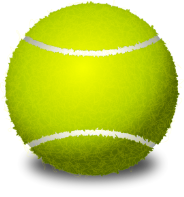